ΗΛΕΚΤΡΙΚΑ ΚΥΚΛΩΜΑΤΑ
ΑΝΑΛΥΣΗ
ΜΙΚΤΩΝ  ΚΥΚΛΩΜΑΤΩΝ
18-03-2021

ΔΙΔΑΣΚΩΝ: ΚΑΡΑΚΑΤΣΑΝΗΣ ΘΕΟΚΛΗΤΟΣ
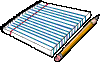 [Speaker Notes: Κάντε κλικ για να προσθέσετε σημειώσεις]
ΜΙΚΤΑ  ΚΥΚΛΩΜΑΤΑ
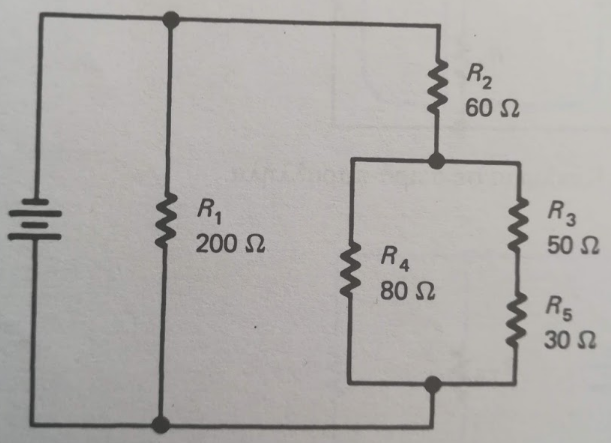 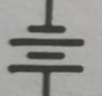 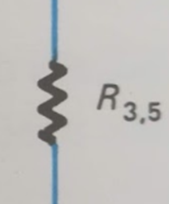 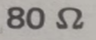 2
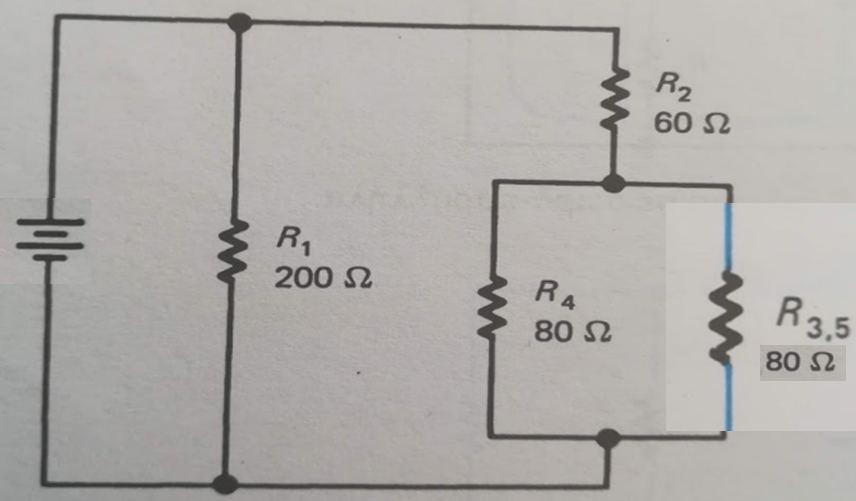 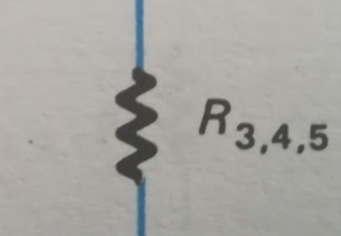 40 Ω
3
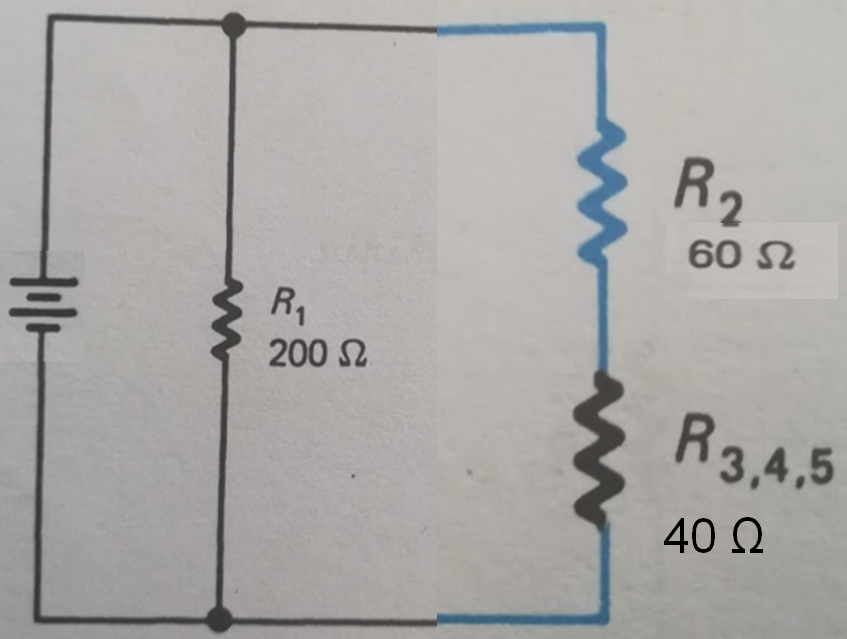 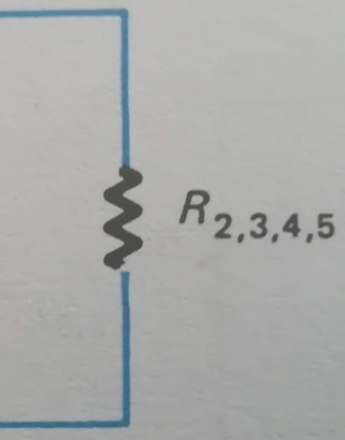 100 Ω
4
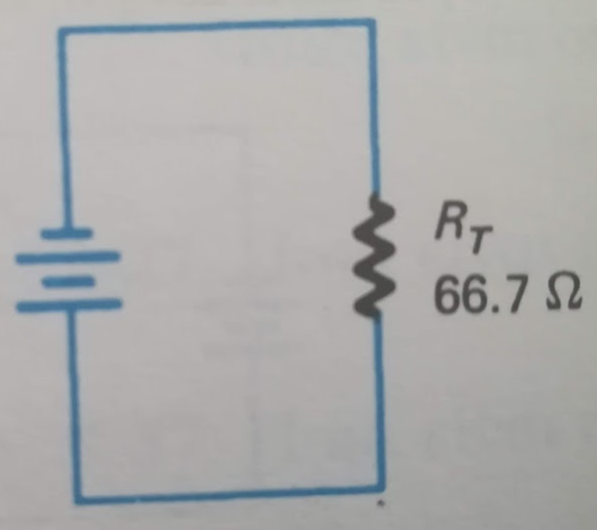 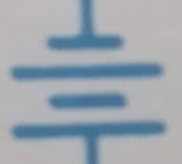 5
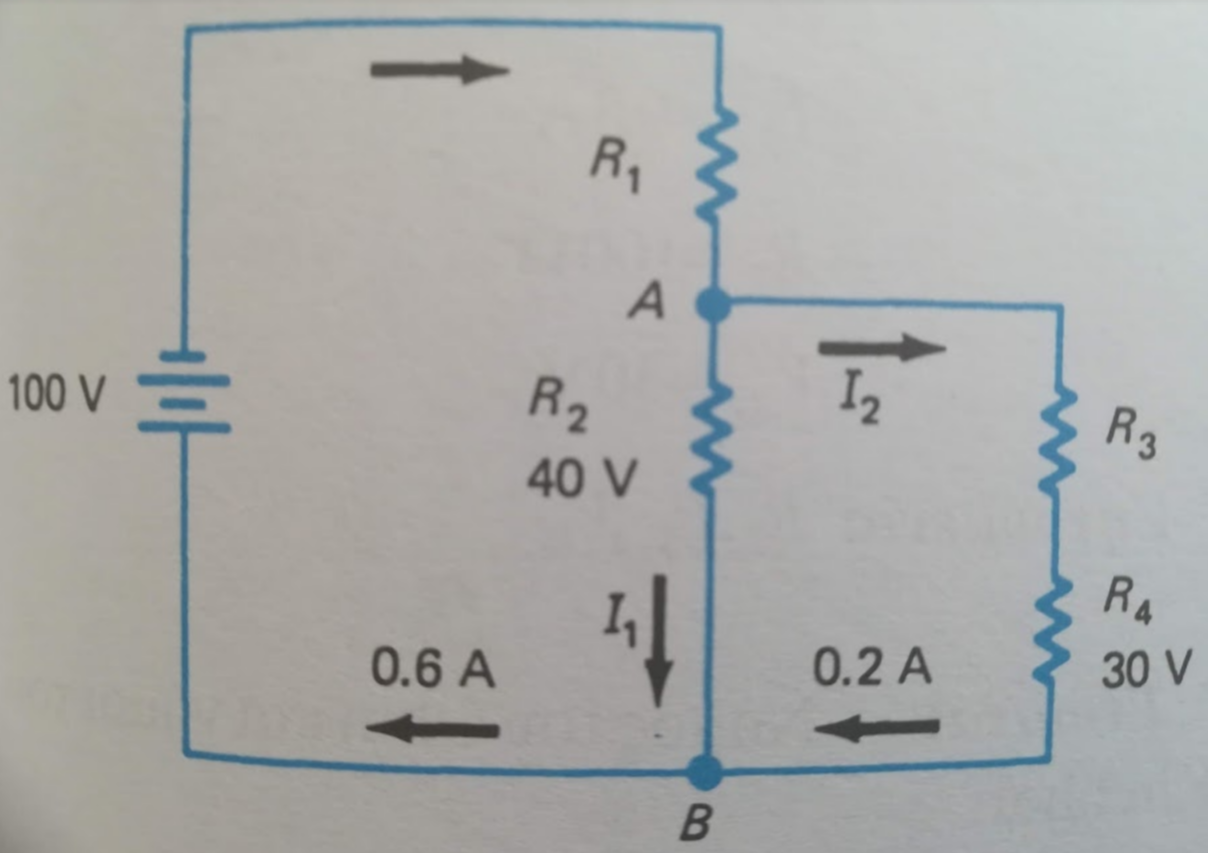 =100Ω
=166,7Ω
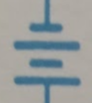 =0,20Α
=100Ω
50Ω
=0,40Α
150Ω
6
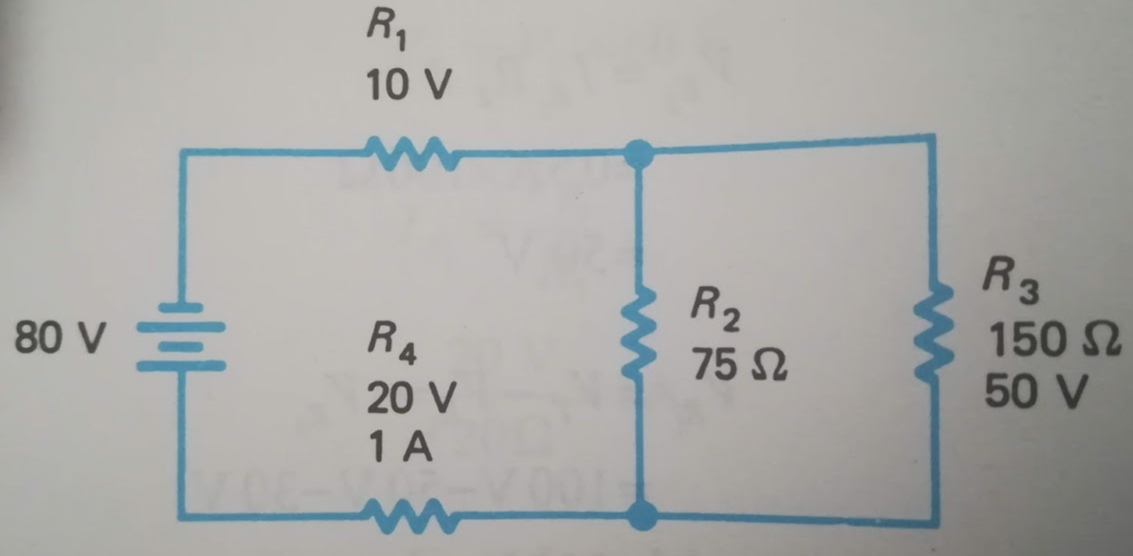 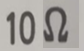 10W
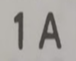 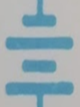 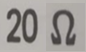 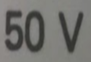 0,33A
0,67A
20W
16,67W
33,33W
7
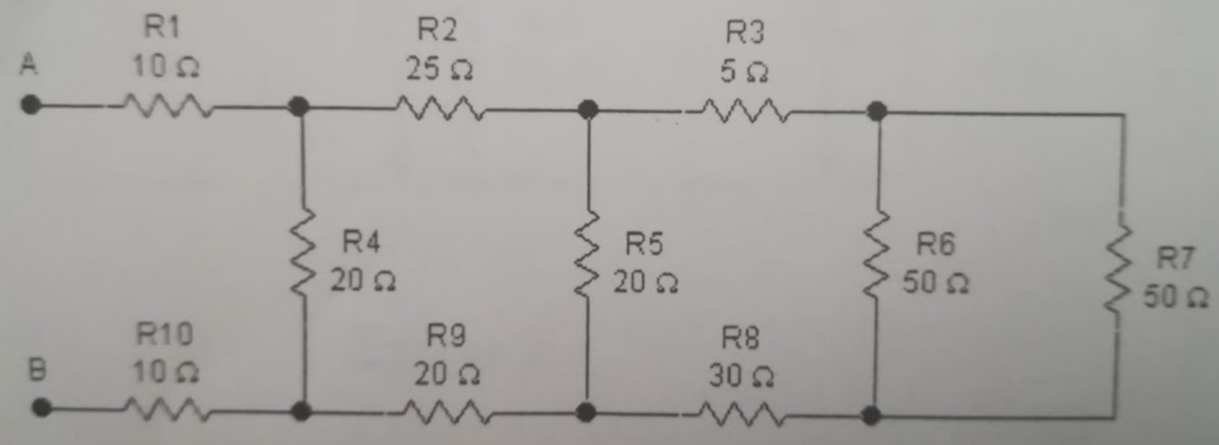 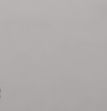 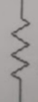 8
Χρήση του τύπου διαιρέτη τάσης
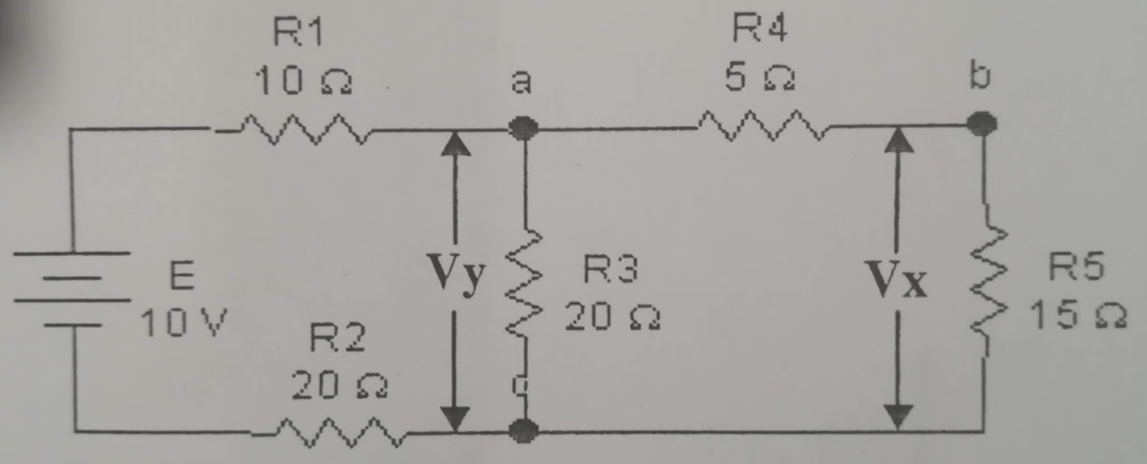 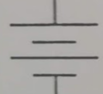 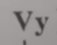 =2,5V
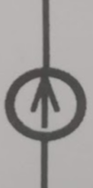 ΠΗΓΗ  ΡΕΥΜΑΤΟΣ
a
a
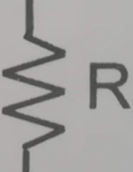 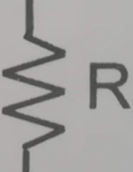 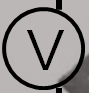 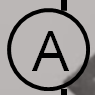 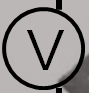 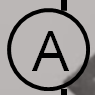 b
b
Αν Ε=12V και  Rs=2Ω
Αν R=4Ω
Αν I=6A και Rs=2Ω
VR=8V
IR=2A
PR=16W
V=12V
Ia=6A
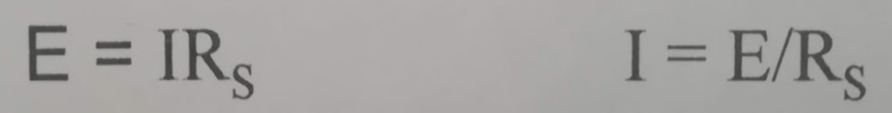 10
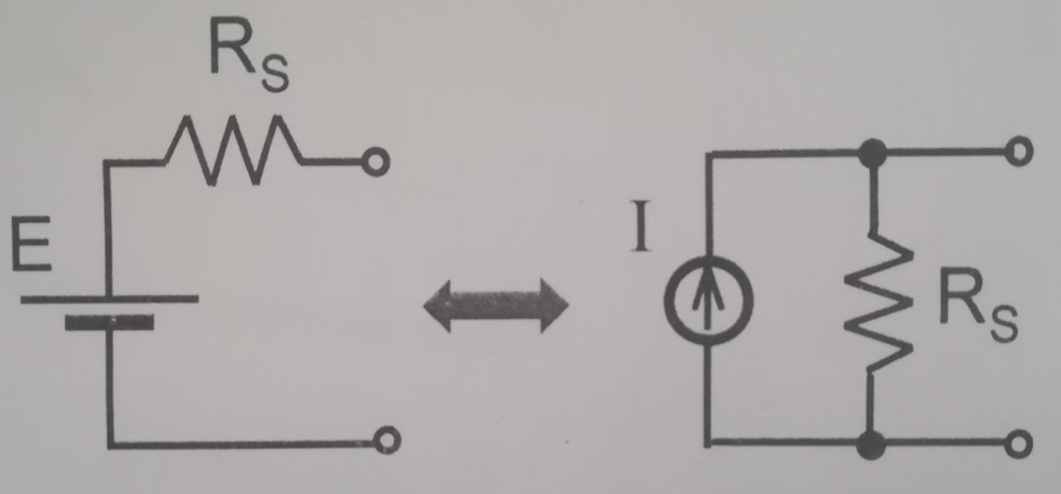 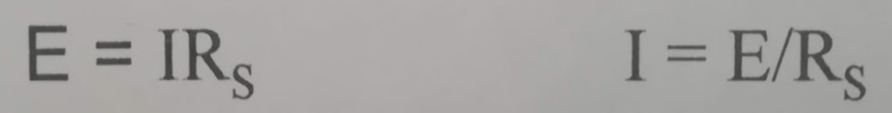 11
Χρήση του τύπου διαιρέτη ρεύματος
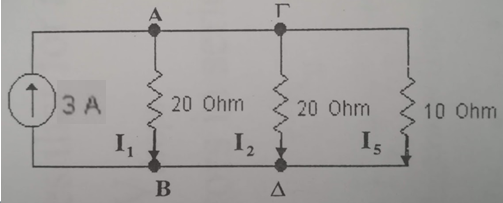 12
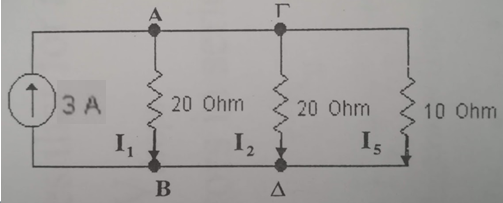 13
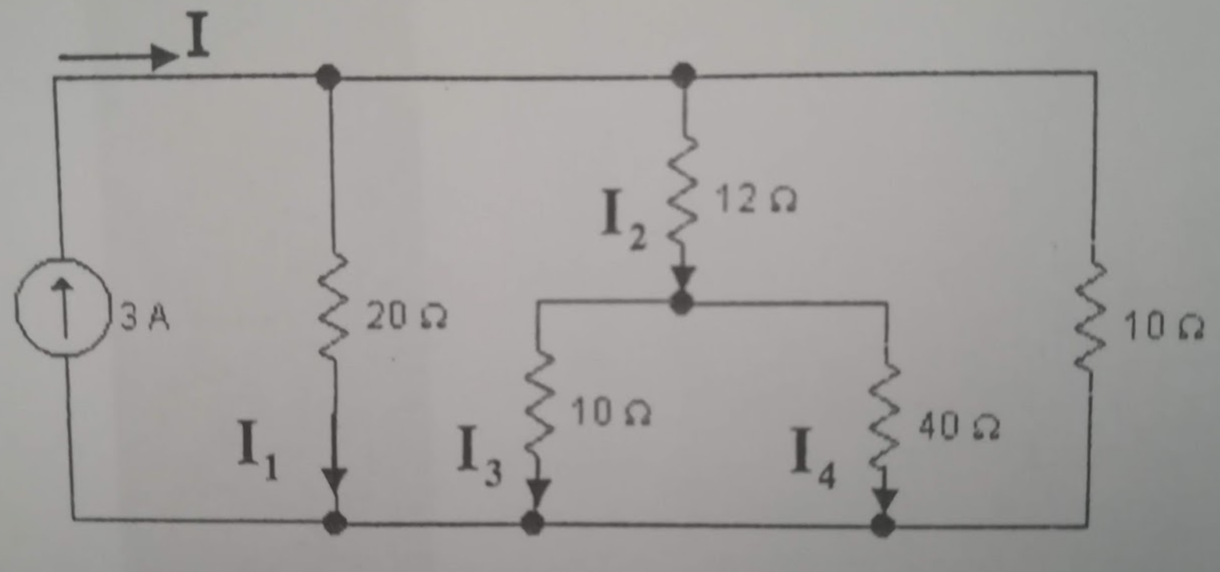 14
ΑΝΑΛΥΣΗ  ΜΙΚΤΩΝ  ΚΥΚΛΩΜΑΤΩΝ
Απλοποίηση των μικτών και σύνθετων κυκλωμάτων σε απλά κυκλώματα είτε συνδεσμολογίας  σειράς  είτε  παράλληλης.
ΝΟΜΟΣ   ΤΟΥ  OHM
ΣΥΝΘΕΣΗ  ΑΝΤΙΣΤΑΣΕΩΝ
1ος ΝΟΜΟΣ ΤΑΣΕΩΝ ΤΟΥ KIRCHHOFF
2ος ΝΟΜΟΣ ΡΕΥΜΑΤΩΝ ΤΟΥ KIRCHHOFF
ΤΥΠΟΣ  ΔΙΑΙΡΕΤΗ  ΤΑΣΗΣ
ΤΥΠΟΣ  ΔΙΑΙΡΕΤΗ  ΡΕΥΜΑΤΟΣ
15